Binary trees
Outline
In this talk, we will look at the binary tree data structure:
Definition
Properties
A few applications
Ropes (strings)
Expression trees
Definition
This is not a binary tree:
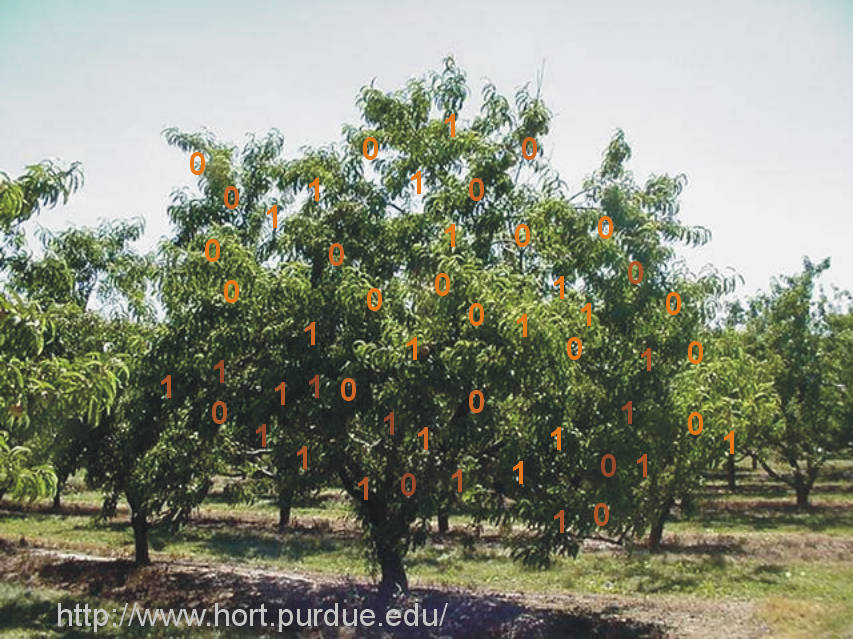 Definition
5.1
The arbitrary number of children in general trees is often unnecessary—many real-life trees are restricted to two branches
Expression trees using binary operators
An ancestral tree of an individual, parents, grandparents, etc.
Phylogenetic trees
Lossless encoding algorithms

	There are also issues with general trees:
There is no natural order between a node and its children
Definition
5.1.1
A binary tree is a restriction where each node has exactly two children:
Each child is either empty or anotherbinary tree
This restriction allows us to label thechildren as left and right subtrees



	At this point, recall that lg(n) = Q(logb(n)) for any b
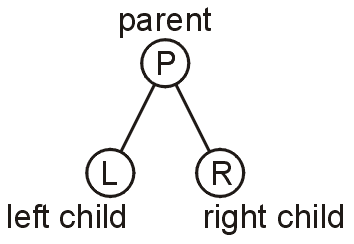 Definition
5.1.1
We will also refer to the two sub-trees as
The left-hand sub-tree, and
The right-hand sub-tree
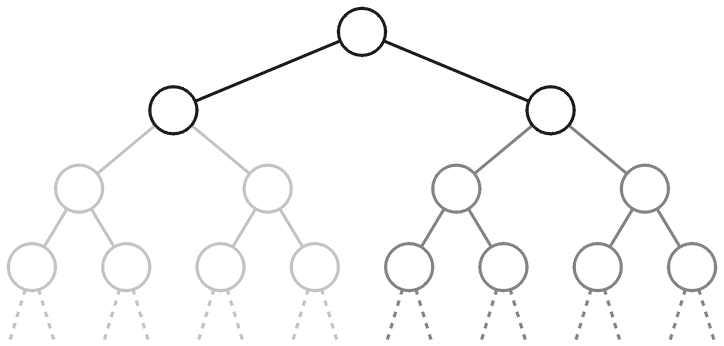 Definition
5.1.1
Sample variations on binary trees with five nodes:
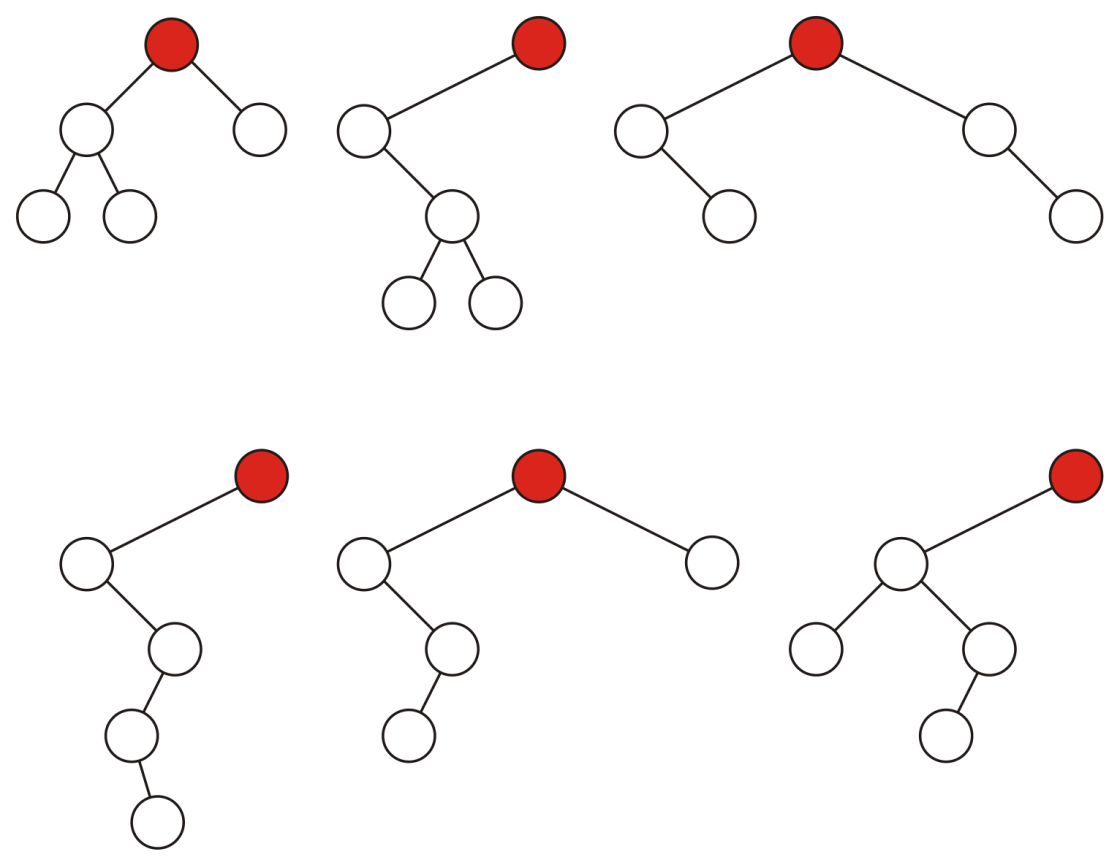 Definition
5.1.1
A full node is a node where both the left and right sub-trees are non-empty trees





	
Legend:
         full nodes            neither              leaf nodes
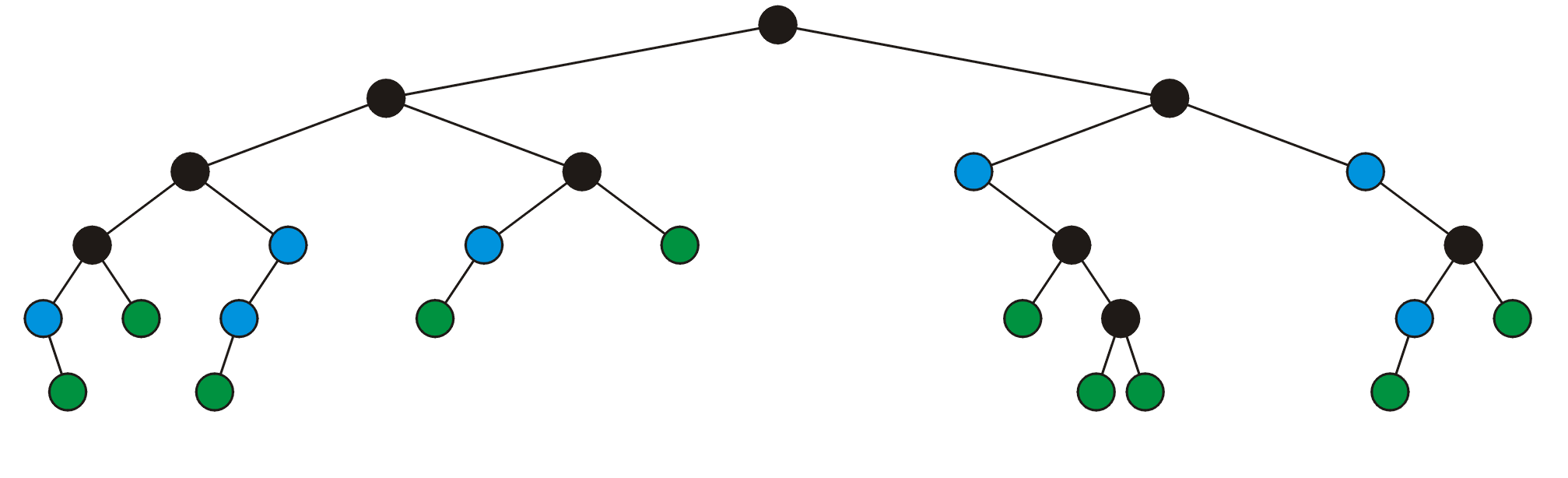 Definition
5.1.1
An empty node or a null sub-tree  is any location where a new leaf node could be appended
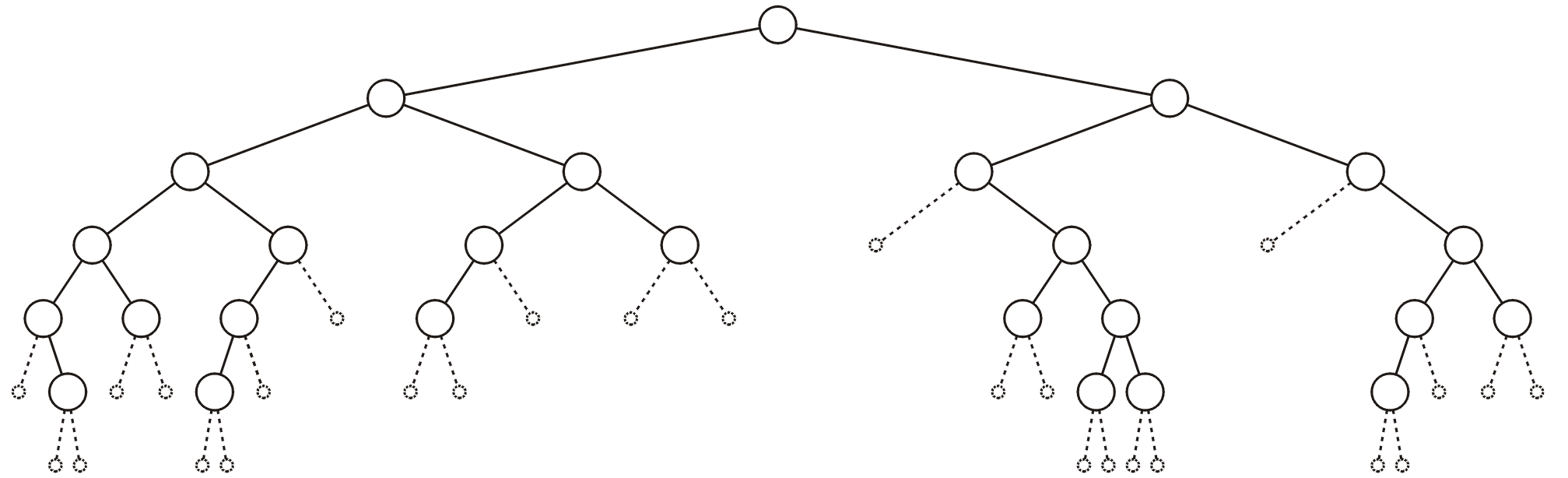 Definition
5.1.1
A full binary tree is where each node is:
A full node, or
A leaf node





	These have applications in
Expression trees
Huffman encoding
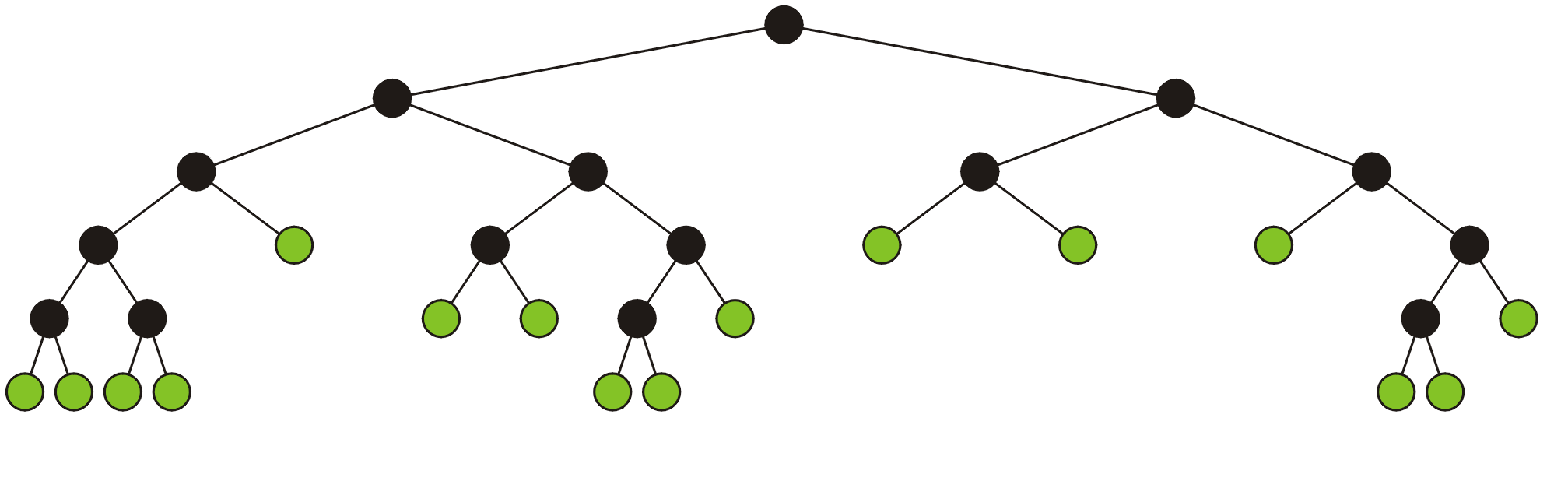 Binary Node Class
5.1.2
The binary node class is similar to the single node class:

		#include <algorithm>

		template <typename Type>
		class Binary_node {
		    protected:
		        Type node_value;
		        Binary_node *p_left_tree;
		        Binary_node *p_right_tree;
		
		    public:
		        Binary_node( Type const & );

		        Type value() const;
		        Binary_node *left() const;
		        Binary_node *right() const;

		        bool is_leaf() const;
		        int size() const;
		        int height() const;
		        void clear();
		}
Binary Node Class
5.1.2
We will usually only construct new leaf nodes

template <typename Type>
Binary_node<Type>::Binary_node( Type const &obj ):
node_value( obj ),
p_left_tree( nullptr ),
p_right_tree( nullptr ) {
    // Empty constructor
}
Binary Node Class
5.1.2
The accessors are similar to that of Single_list

template <typename Type>
Type Binary_node<Type>::value() const {
    return node_value;
}

template <typename Type>
Binary_node<Type> *Binary_node<Type>::left() const {
    return p_left_tree;
}

template <typename Type>
Binary_node<Type> *Binary_node<Type>::right() const {
    return p_right_tree;
}
Binary Node Class
5.1.2
Much of the basic functionality is very similar to Simple_tree

template <typename Type>
bool Binary_node<Type>::is_leaf() const {
    return (left() == nullptr) && (right() == nullptr);
}
Size
5.1.2
The recursive size function runs in Q(n) time and Q(h) memory
These can be implemented to run in Q(1)
		template <typename Type>
		int Binary_node<Type>::size() const {
		    if ( left() == nullptr ) {
                return ( right() == nullptr ) ? 1 : 1 + right()->size();
		    } else {
                return ( right() == nullptr ) ?
		            1 + left()->size() :
		            1 + left()->size() + right()->size();
		}
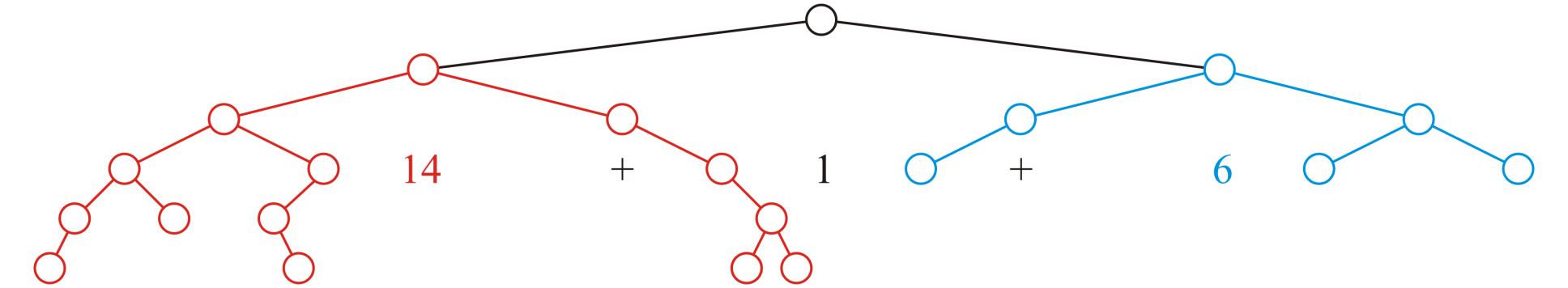 Height
5.1.2
The recursive height function also runs in Q(n) time and Q(h) memory
Later we will implement this in Q(1) time
		int Binary_node<Type>::height() const {
		    if ( left() == nullptr ) {
                return ( right() == nullptr ) ? 0 : 1 + right()->height();
		    } else {
                return ( right() == nullptr ) ?
		            1 + left()->height() :
		            1 + left()->height() + right()->height();
		}
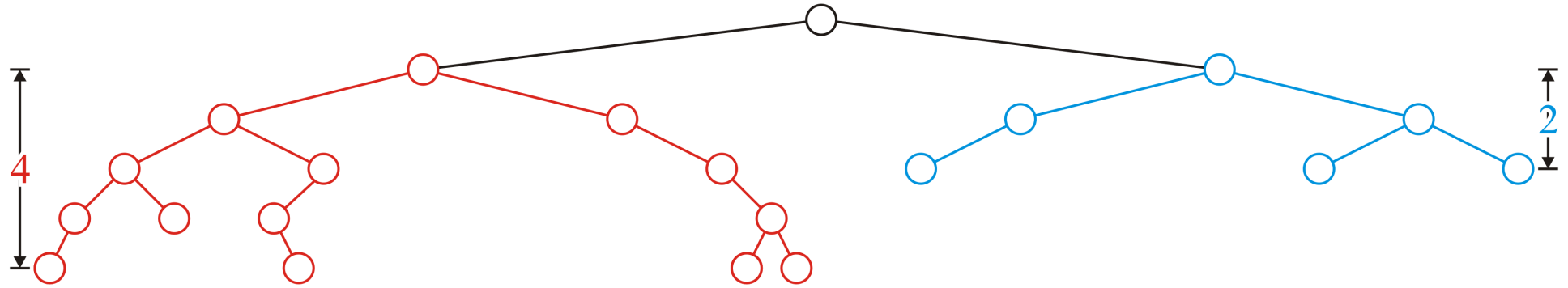 Clear
5.1.2
Removing all the nodes in a tree is similarly recursive:

		template <typename Type>
		void Binary_node<Type>::clear( Binary_node *&p_to_this ) {
		    if ( left() != nullptr ) {
		        left()->clear( p_left_tree );
		    }

		    if ( right() != nullptr ) {
		        right()->clear( p_right_tree );
		    }

		    delete this;
		    p_to_this = nullptr;
		}
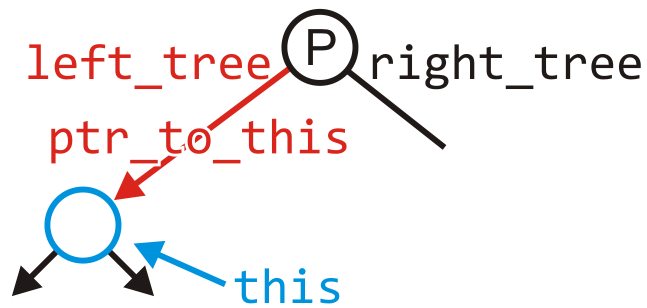 Run Times
5.1.3
Recall that with linked lists and arrays, some operations would run in Q(n) time

	The run times of operations on binary trees, we will see, depends on the height of the tree

	We will see that:
The worst is clearly Q(n)
Under average conditions, the height is
The best case is Q(ln(n))
Run Times
5.1.3
If we can achieve and maintain a height Q(lg(n)), we will see that many operations can run in Q(lg(n)) we 

	Logarithmic time is not significantly worse than constant time:

                                   lg( 1000 ) ≈ 10		kB
                   lg( 1 000 000 ) ≈ 20		MB
            lg( 1 000 000 000 ) ≈ 30		GB
     lg( 1 000 000 000 000 ) ≈ 40		TB
                          lg( 1000n ) ≈ 10 n
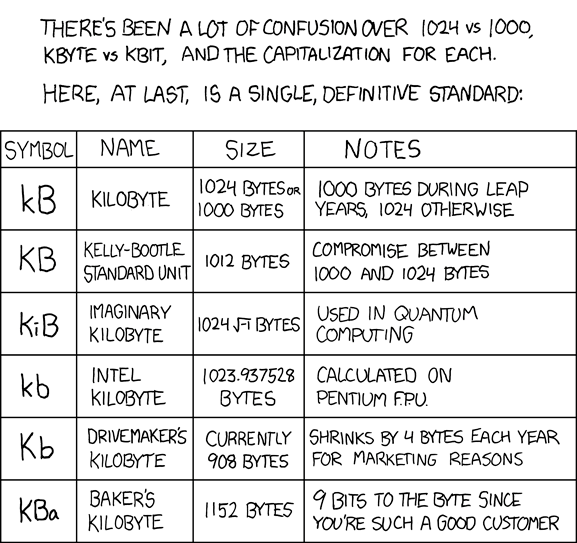 http://xkcd.com/394/
Application:  Ropes
5.1.4.1
In 1995, Boehm et al. introduced the idea of a rope, or a heavyweight string
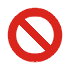 Application:  Ropes
5.1.4.1
Alpha-numeric data is stored using a string of characters
A character (or char) is a numeric value from 0 to 255 where certain numbers represent certain letters

	For example,
		‘A’	65	010000012
		‘B’ 	66	010000102
		‘a’	97	011000012
		‘b’	98	011000102
		‘  ’	32	001000002

	Unicode extends character encoding beyond the Latin alphabet
Still waiting for the Tengwar characters…
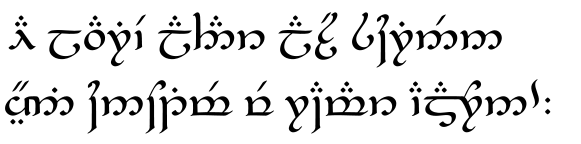 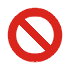 J.R.R. Tolkien
Application:  Ropes
5.1.4.1
A C-style string is an array of characters followed by the character with a numeric value of 0




	On problem with using arrays is the runtime required to concatenate two strings
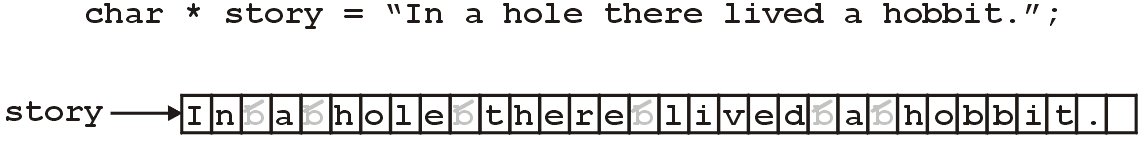 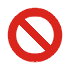 Application:  Ropes
5.1.4.1
Concatenating two strings requires the operations of:
Allocating more memory, and
Coping both strings Q(n + m)
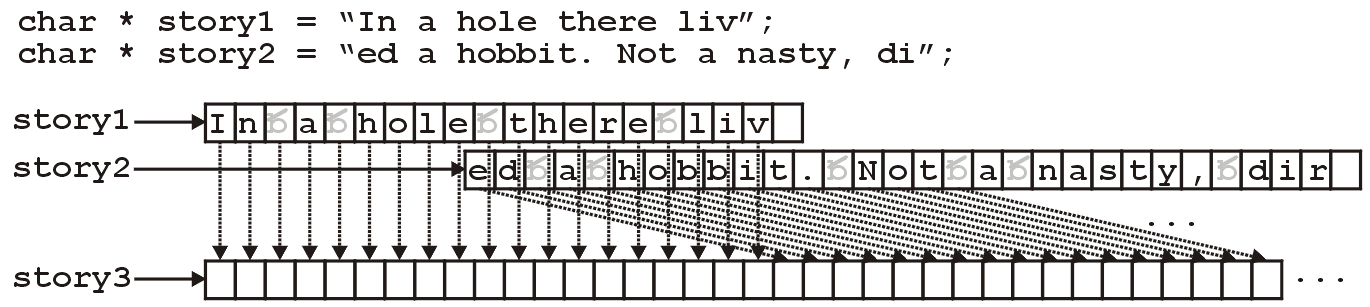 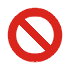 Application:  Ropes
5.1.4.1
The rope data structure:
Stores strings in the leaves,
Internal nodes (full) represent the concatenation of the two strings, and
Represents the string with the right sub-tree concatenated onto the end of the left

	The previous concatenation may now occur in Q(1) time
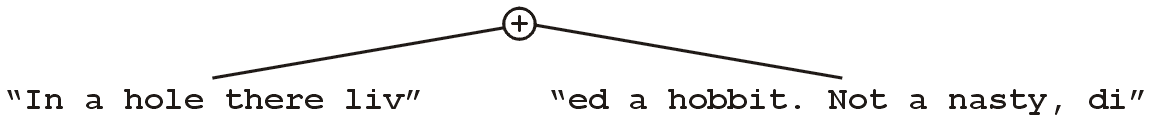 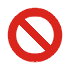 Application:  Ropes
5.1.4.1
The string



	may be represented using the rope





References:  http://en.wikipedia.org/wiki/Rope_(computer_science)                 J.R.R. Tolkien, The Hobbit
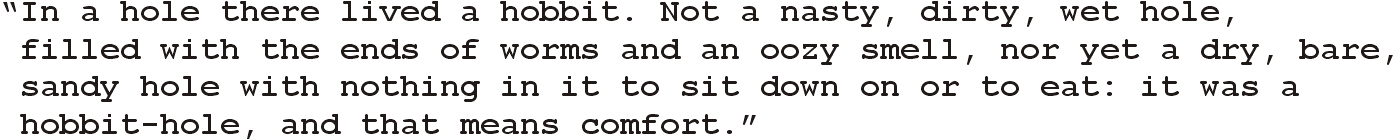 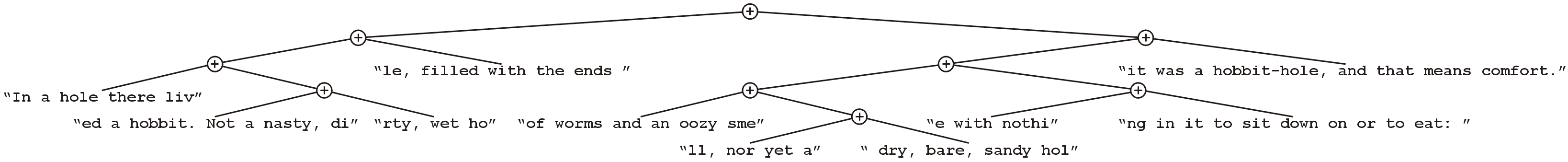 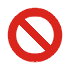 Application:  Ropes
5.1.4.1
Additional information may be useful:
Recording the number of characters in both the left and right sub-trees





	It is also possible to eliminate duplication of common sub-strings



References:  http://en.wikipedia.org/wiki/Rope_(computer_science)                 J.R.R. Tolkien, The Hobbit
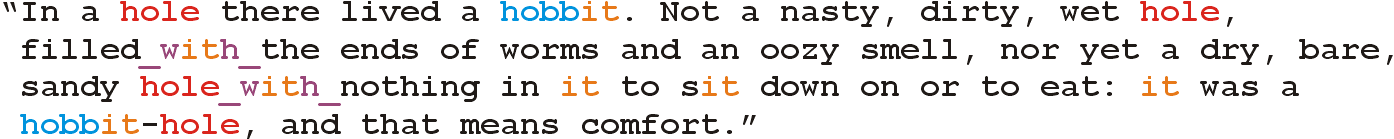 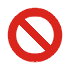 Application:  Expression Trees
5.1.4.2
Any basic mathematical expression containing binary operators may be represented using a binary tree

	For example, 3(4a + b + c) + d/5 + (6 – e)
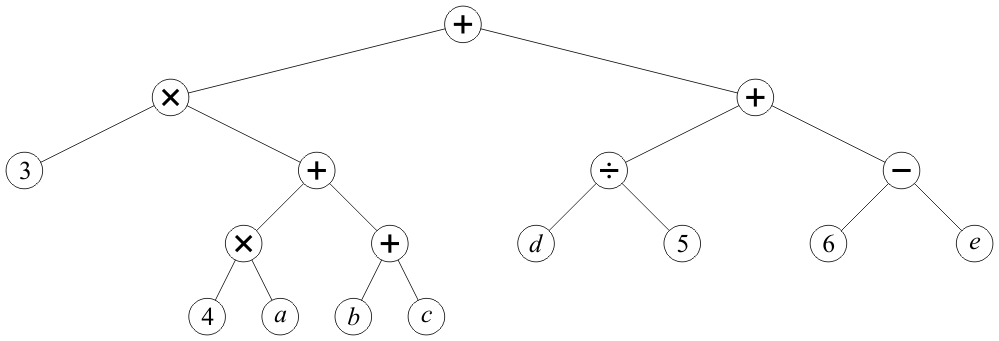 Application:  Expression Trees
5.1.4.2
Observations:
Internal nodes store operators
Leaf nodes store literals or variables
No nodes have just one sub tree
The order is not relevant for
Addition and multiplication (commutative)
Order is relevant for
Subtraction and division (non-commutative)
It is possible to replace non-commutative operators using the unary negation and inversion:
(a/b) = a b-1       (a – b) = a + (–b)
Application:  Expression Trees
5.1.4.2
A post-order depth-first traversal converts such a tree to the reverse-Polish format

   





3  4  a  ×  b  c  +  +  ×  d  5  ÷  6  e  –  +  +
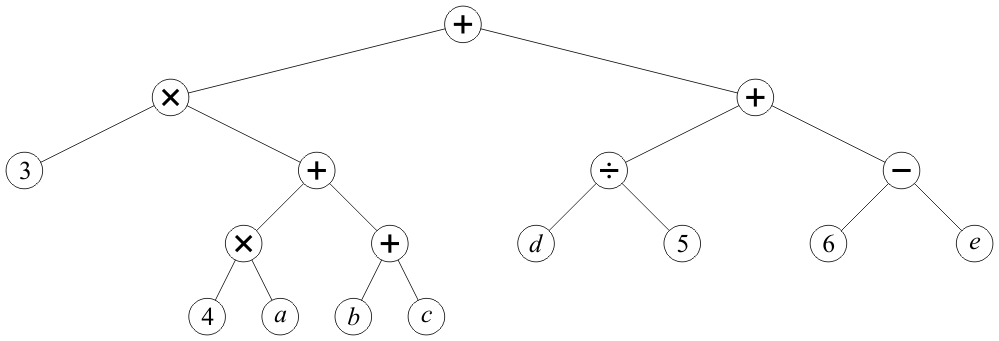 Application:  Expression Trees
5.1.4.2
Humans think in in-order
	Computers think in post-order:
Both operands must be loaded into registers
The operation is then called on those registers

	Most use in-order notation (C, C++, Java, C#, etc.)
Necessary to translate in-order into post-order
Summary
In this talk, we introduced binary trees
Each node has two distinct and identifiable sub-trees
Either sub-tree may optionally be empty
The sub-trees are ordered relative to the other

	We looked at:
Properties
Applications
Usage Notes
These slides are made publicly available on the web for anyone to use
If you choose to use them, or a part thereof, for a course at another institution, I ask only three things:
that you inform me that you are using the slides,
that you acknowledge my work, and
that you alert me of any mistakes which I made or changes which you make, and allow me the option of incorporating such changes (with an acknowledgment) in my set of slides

						Sincerely,
						Douglas Wilhelm Harder, MMath
						dwharder@alumni.uwaterloo.ca